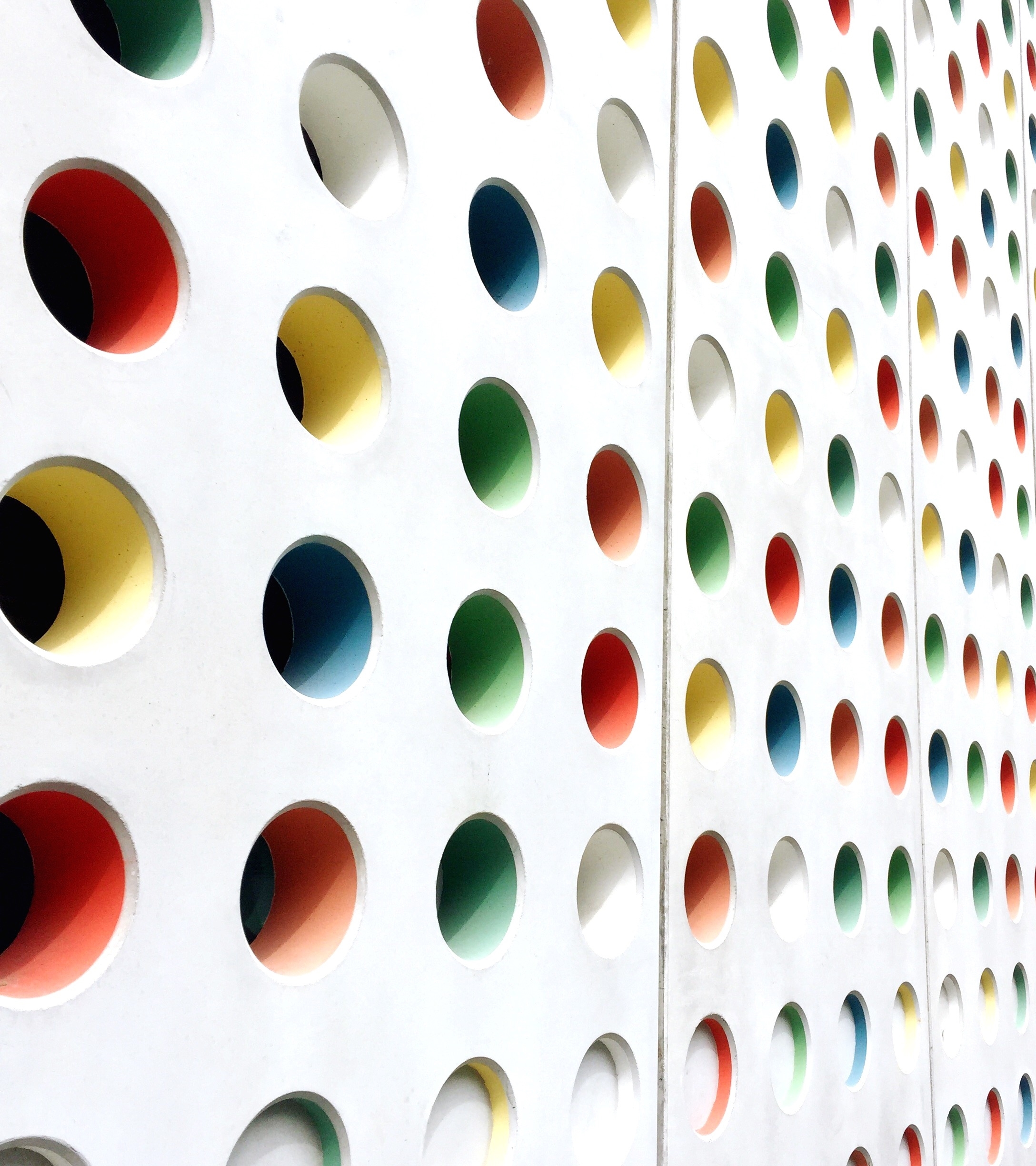 COMP 2000 Object-Oriented Design
David J Stucki
Otterbein University
[Speaker Notes: Bring Wirth & playing cards]
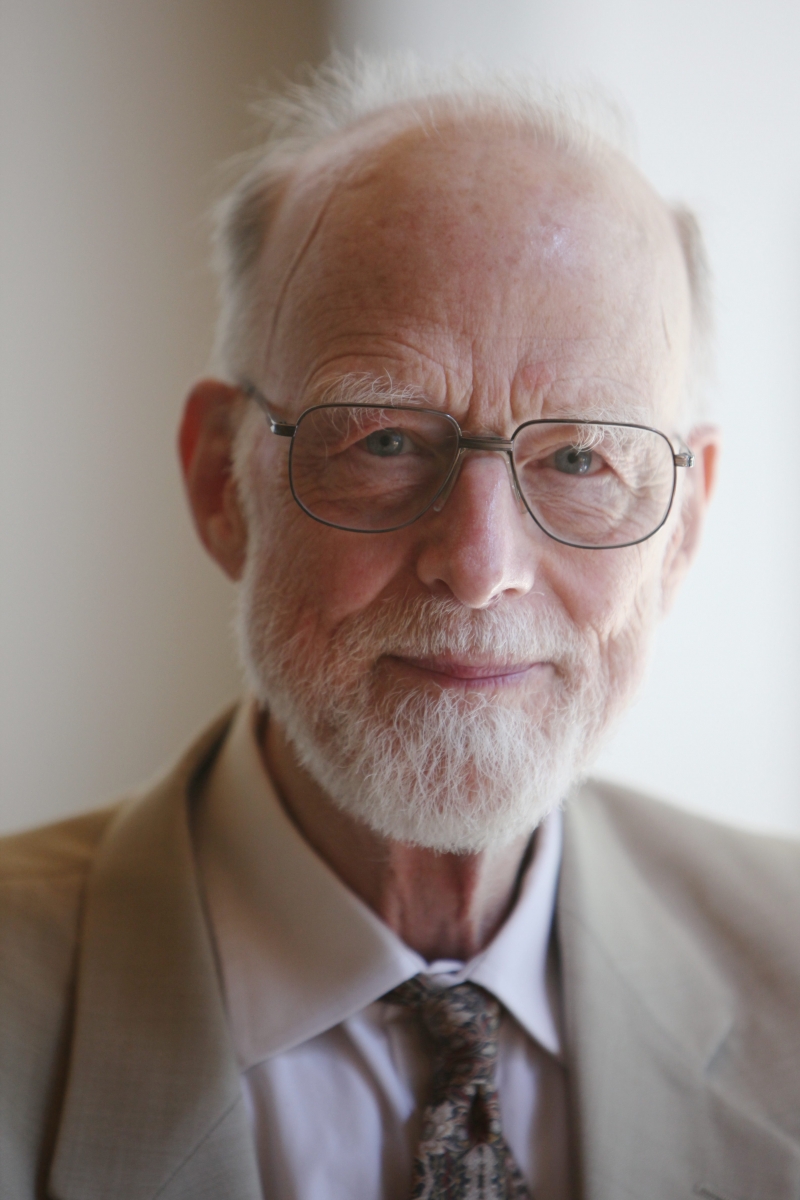 C.A.R. (Tony) Hoare
“Programmers are always surrounded by complexity; we cannot avoid it.... If our basic tool, the language in which we design and code our programs, is also complicated, the language itself becomes part of the problem rather than part of its solution.”
ALERTS
Lab 4 Due: Tuesday, 1/23 before 9:55am
Lab 5 next Tuesday will be a non-programming group project
Questions?
Read Start Concurrent chapter 10
Wittman's book will cover more detail and rules than I will focus on in class
I will also cover content that may not appear in the texts!
I will emphasize concepts and best practices
Both are important!
Class Example
Counter is an abstraction
represents an idea in the world
carries intuition of how it should work
could be implemented in a variety of ways
client should only care about what not how
public class Counter {

	private int count;

	public Counter () {
		count = 0;
	}

	public int currentCount () {
		return count;
	}
public void incrementCount() {
		count = count + 1;
	}

	public void reset () {
		count = 0;
	}
}
Class Example
public class Counter {

	private String count;

	public Counter () {
		count = "";
	}

	public int currentCount () {
		return count.length();
	}
public void incrementCount() {
		count = count + ' ';
	}

	public void reset () {
		count = "";
	}
}
Class Example
In other words, the
client view is this:
public class Counter {

	private int count;

	public Counter () {
		count = 0;
	}

	public int currentCount () {
		return count;
	}
public void incrementCount() {
		count = count + 1;
	}

	public void reset () {
		count = 0;
	}
}
Class Example
Method
this is a query method since it isparameterless and returns a value
instance variable
object state
hidden from client
Constructor
can be any number of these
only job is to initialize instance variables
ensures that a new object is valid
Visibility Qualifiers
public
private
protected
package
Methods
these are command methods sincethey are declared void
public class Counter {

	private int count;

	public Counter () {
		count = 0;
	}

	public int currentCount () {
		return count;
	}
public void incrementCount() {
		count = count + 1;
	}

	public void reset () {
		count = 0;
	}
}
Class Diagram
Counter
A Class Diagram is a visual representation of a class
It is one of the elements of the Unified Modeling Language (UML)
It can be used to represent the client view of a classor the implementor's view (in other words it will sometimes only include public elements of the class and other times it will show all the elements)
In this first example we are showing only the client view (the + symbol denotes a public element)
Only method signatures are shown, never the algorithms
+Counter()
+int currentCount()
+void incrementCount()
+void reset()
Class Example
import Counter;
...
Counter c = new Counter();

for(int i = 0; i < 10; i+=2) {
	c.incrementCount();
}

System.out.
	println(c.currentCount());
c
Counter
1
2
3
4
5
count
i
2
4
6
8
10
0
0
Class Example
import Counter;
...
Counter c = new Counter();

for(int i = 0; i < 10; i+=2) {
	c.incrementCount();
}

System.out.
	println(c.currentCount());
c
Counter
1
2
3
4
5
count
i
2
4
6
8
10
0
0
Output: 5
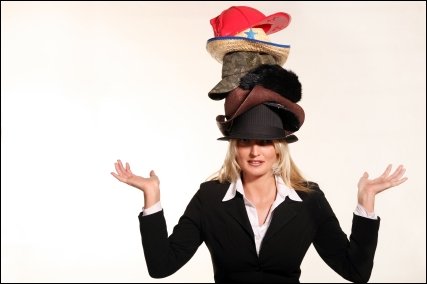 Software developer roles (aka HATS)
Implementor (supplier)
chooses representations
writes algorithms in terms of those algorithms
satisfies specifications
Client (consumer)
instantiates objects used to solve problems
calls methods on those objects to interact with them
Designer (architect)
defines the abstraction & chooses the interface
It is likely that you will often be wearing more than one of these hats at a time!!
Interfaces (remember the quote about language?)
Java suffers from a vocabulary overloading issue:
An interface can be
User interface (e.g., GUI)
Application Programming Interface (i.e., API)
Java interface
Java interface & abstract
Definitions
An abstract method is a method for which only the specification is provided. The implementation is deferred to a specialization.
An interface is a collection of abstract methods under a single name.
Motivation
If different classes have overlapping behaviors they can be encapsulated in an interface
Implementing an interface guarantees that a class provides certain behaviors
Interface example
Let's look at the List<E> interface
Some of its methods:
boolean add(E element)
void add(int index, E element)
void clear()
E get(int index)
int size()
boolean remove(Object o)
List implementations
There are lots of different ways of keeping a list of data
The List interface doesn't care how we do it
And there are lots of implementations that Java provides:
ArrayList
LinkedList
AbstractList
Stack	Ugh, don't use this!
Vector	Ew, not this one either!
You can use whichever you think best suits your task in terms of efficiency
Java Bonus Topic: Packages
If Classes are represented on the computer as files, then Packages are represented as folders
This approach allows to tell the difference between two different classes with the same name that are in different libraries:
java.util.List is the interface for list data structures
java.awt.List is a class that stores GUI lists
Packages correspond to folders with the same names
Most packages are inside of other packages
As the semester rolls on you will be expected to start using packages (pay attention to lab specificatons that require certain package names within your project code).
Package conventions
By convention, class names (and interface, enum, and exception names) start with uppercase letters, such as ArrayList
Packages should be written in lowercase letters, such as java.util
Periods are used to separate the parent packages from their child packages
A common convention is to use the reversed domain name of your company or institution to make your packages unique
For example: 	org.apache.log4j.chainsaw		org.eclipse.swt.opengl
We would be 	edu.otterbein.comp2000
Importing
When importing, you can import all of the classes in a package with an asterisk:
import java.util.*;
However, the asterisk does not import the classes in any sub-packages
If you want to import two classes that have the same name, one of them has to be called by its fully qualified name
In other words, you can't import java.util.* and java.awt.* because it wouldn't know which you mean when you say List
You could import java.util.* and refer in code to java.awt.List (which is ugly but doesn't happen too often)
All classes in java.lang are automatically imported
Next Time...
More Interfaces
also, a debrief of lab 4 in preparation for lab 5 (so try to finish it up if you can...)